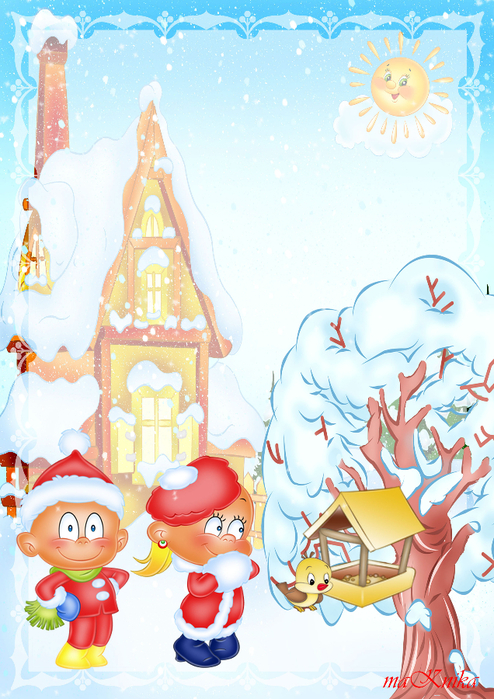 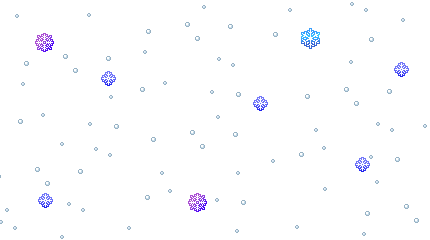 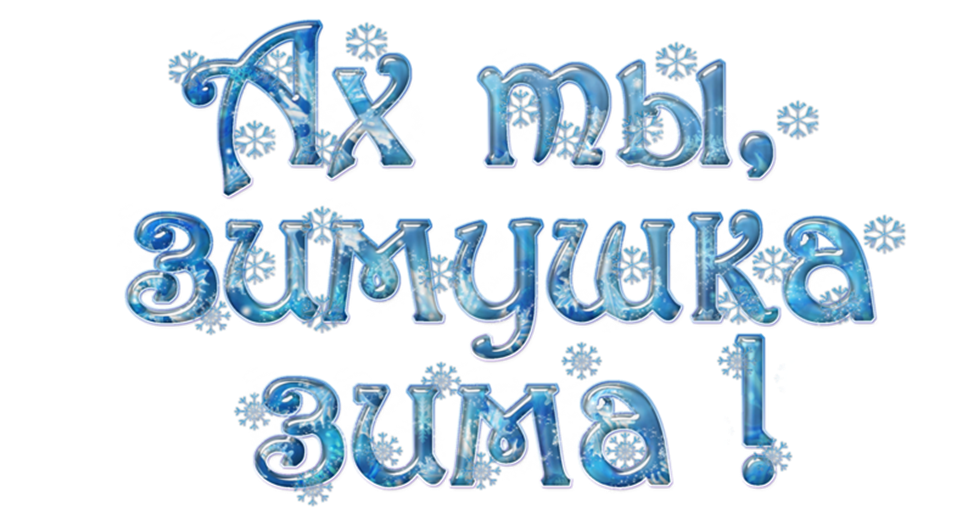 Выполнили: Лапина Е.Н.
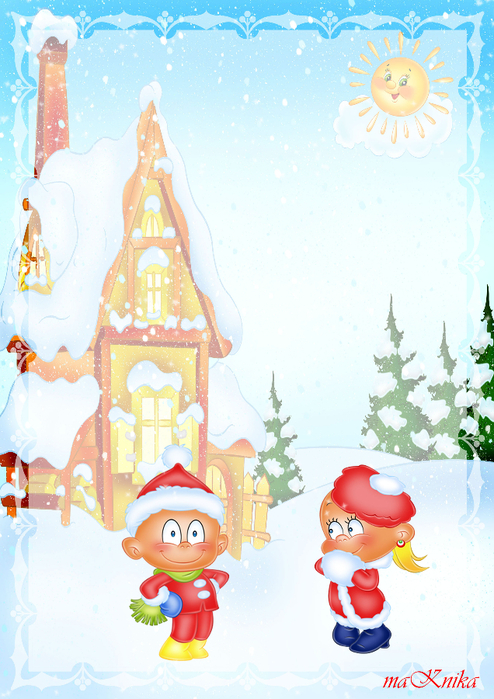 Актуальность
     Красивые и удобные участки – радость любого детского сада. Но зимой гораздо труднее сделать так, чтобы территория выглядела эстетичной, да ещё и позволяла решать педагогические задачи. 
     Поэтому проектирование снежных построек, способных обеспечить двигательную активность детей, их трудовую и игровую деятельность, наблюдение за природой, планируется заранее.
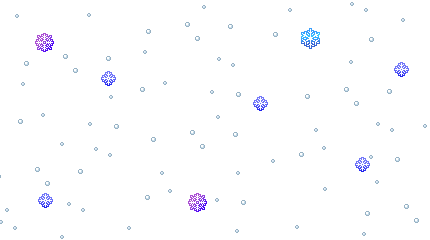 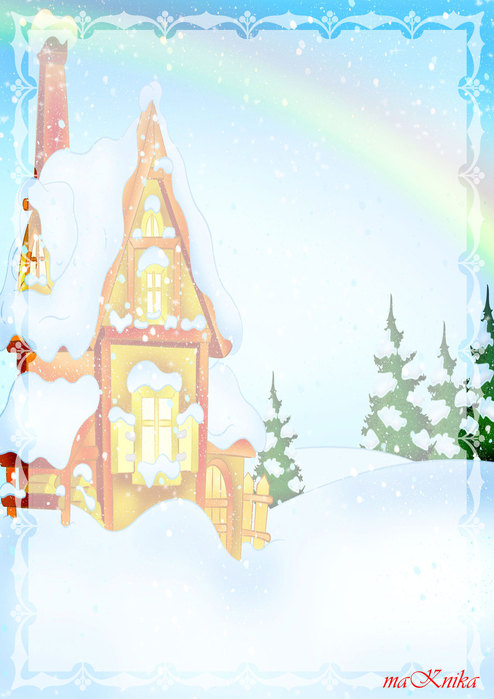 Вид деятельности:
Творческий
Сроки 
 01– 27 февраля
о
Участники 
Воспитатели  группы
Родители
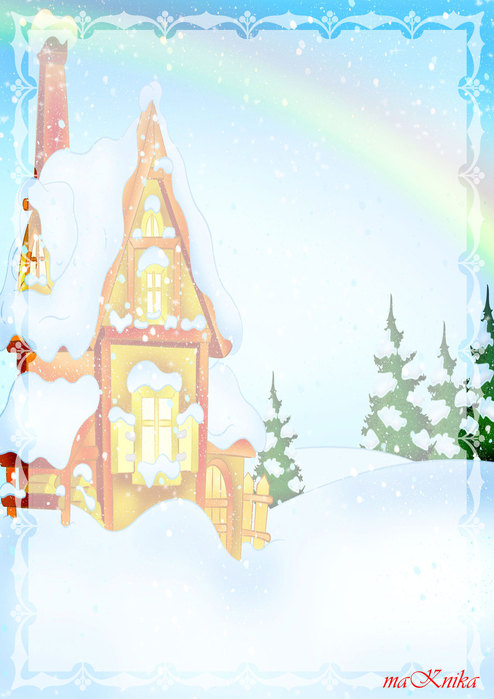 Цель: создание благоприятных условий для воспитательно-образовательной работы с детьми, повышение двигательной активности воспитанников в условиях детского сада в зимний период.
Задачи: 
улучшение художественного оформления участков детского сада;
  приобщение родителей к реализации практической деятельности в условиях ДОУ; 
проведение оздоровительных мероприятий с детьми на воздухе;
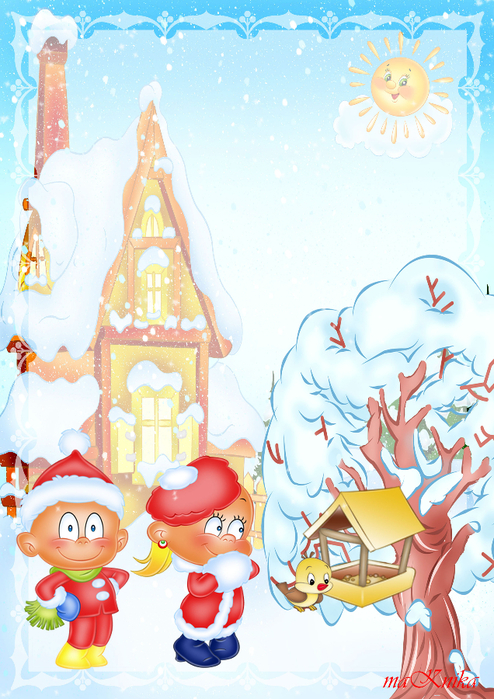 Ожидаемые результаты:
Дети: Расширение представлений об окружающей 
действительности, об эстетическом оформлении 
 участка, приобретение новых знаний о жизни
 растений  и животных, развитие воображения и  
интеллектуальных способностей.
Воспитатели: Повышение профессионального мастерства по этой теме, раскрытие творческих способностей педагогов;
Родители: Тесные взаимоотношения  с детским садом, сплоченность родительского коллектива.
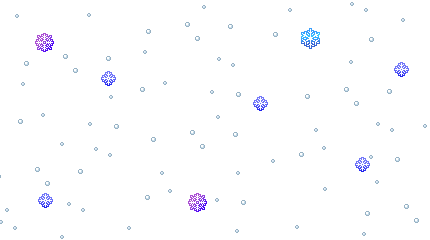 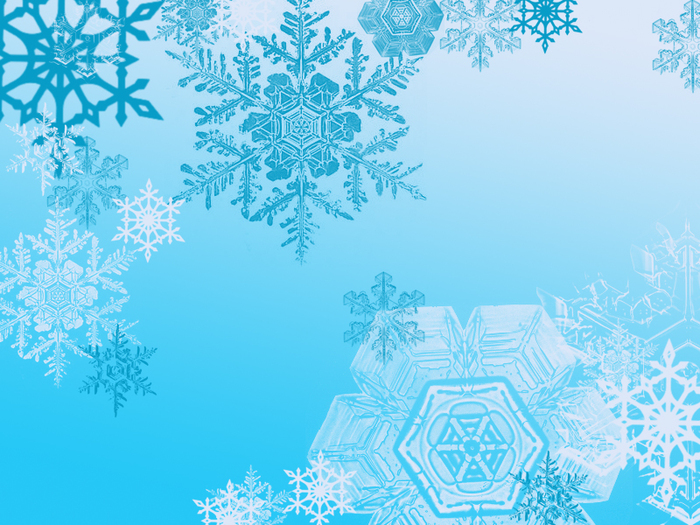 «Осьминог»
      для перешагивания
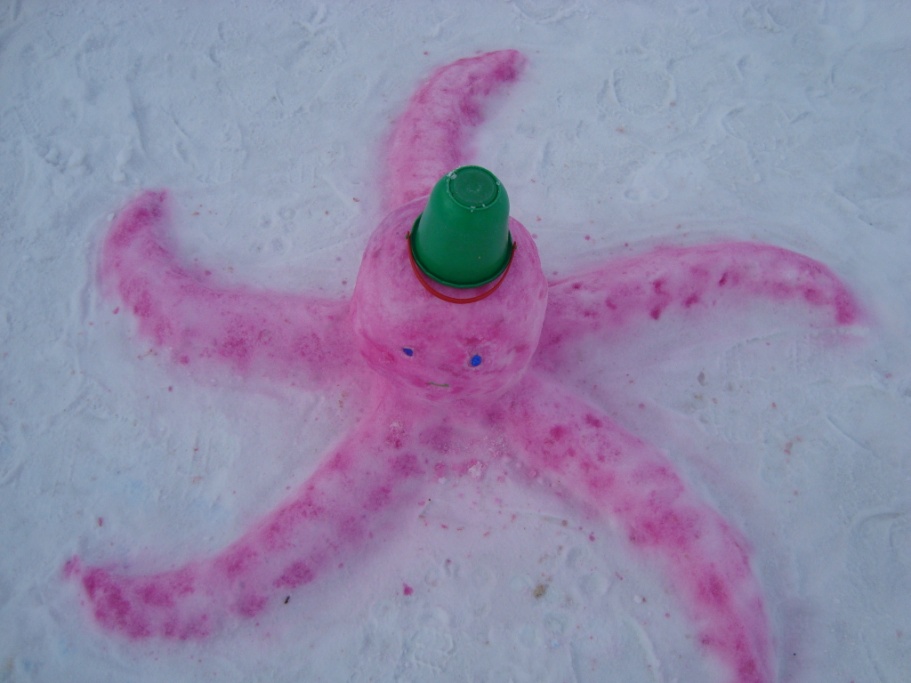 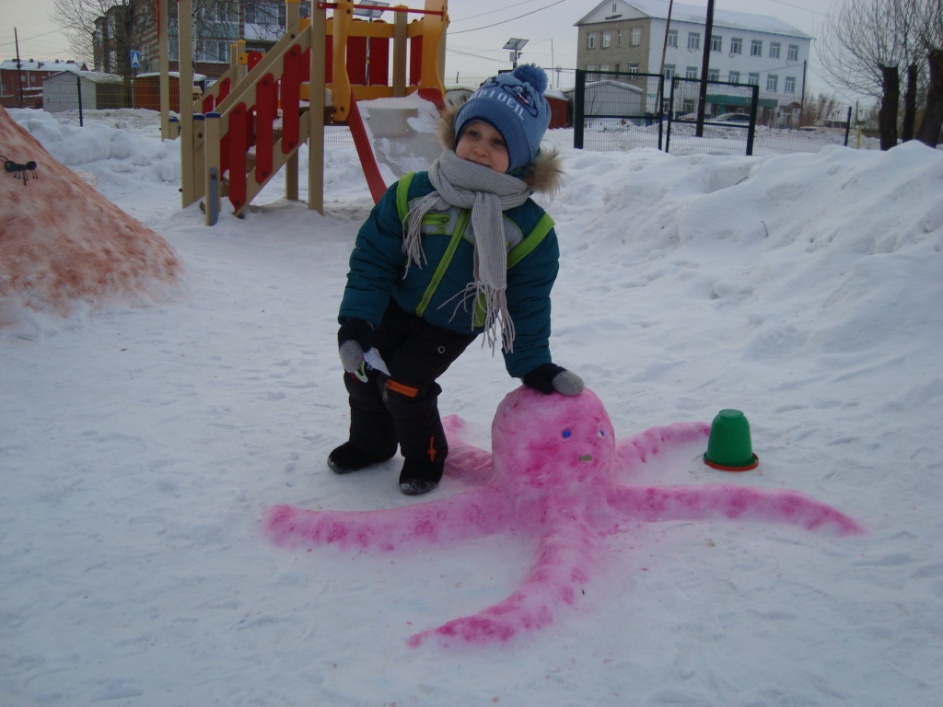 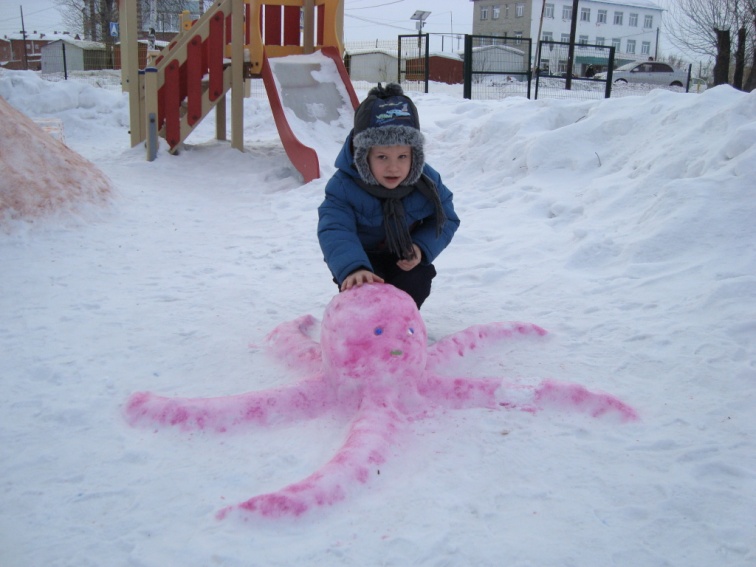 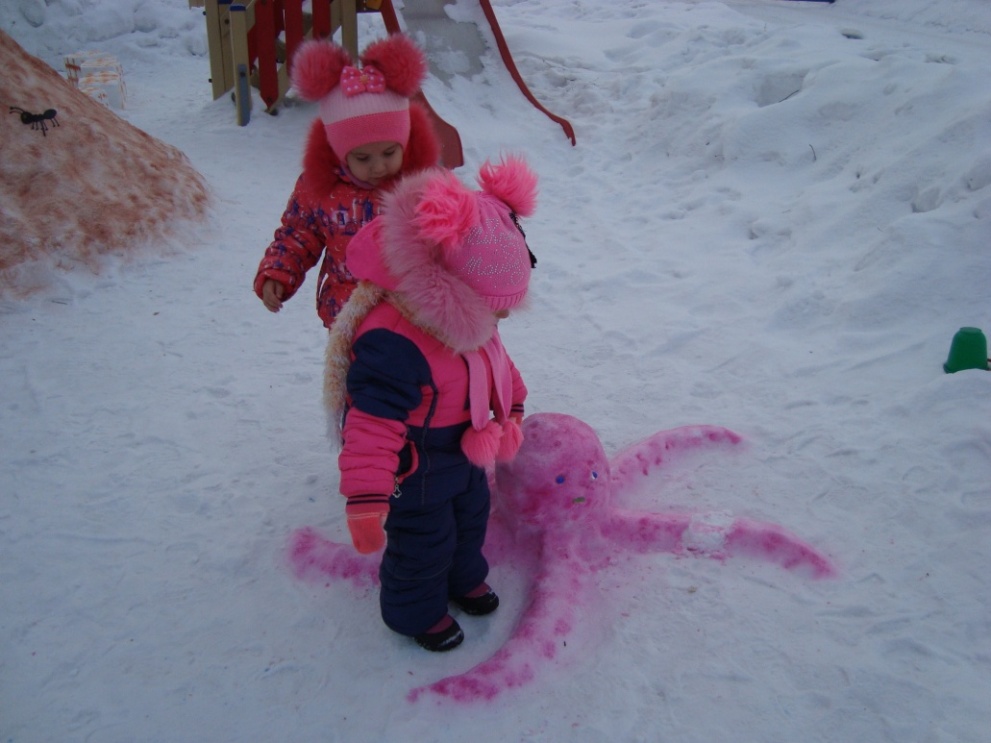 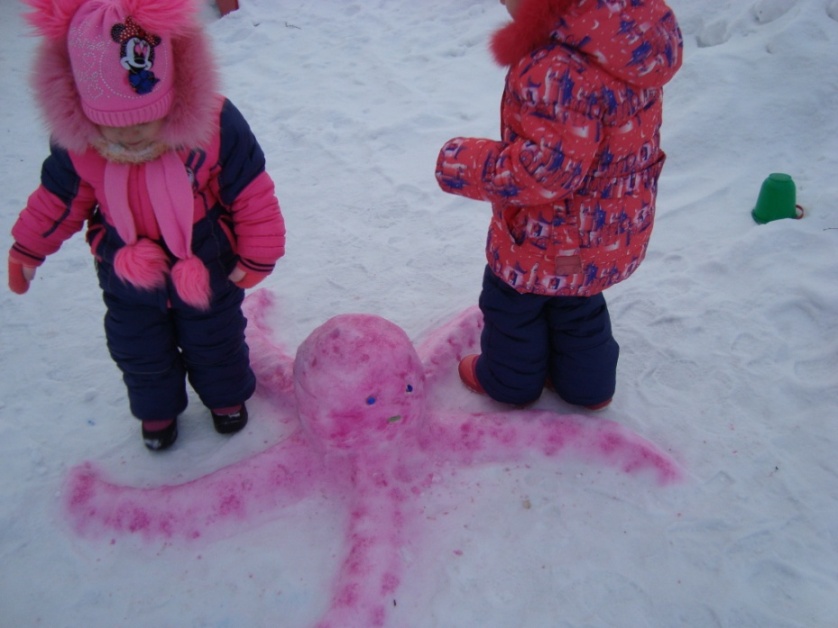 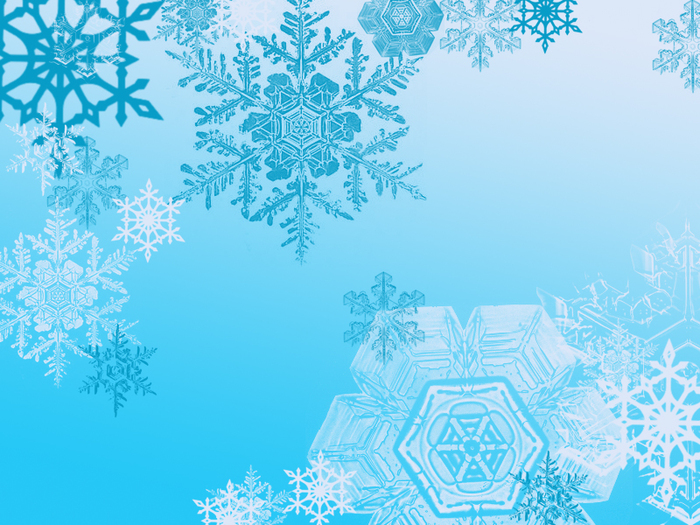 «Гусеница» для перешагивания
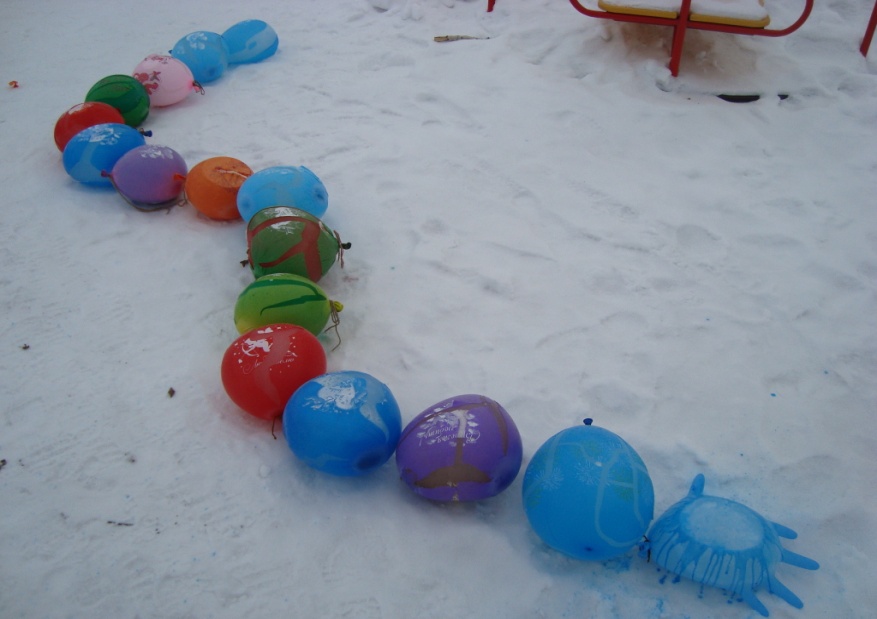 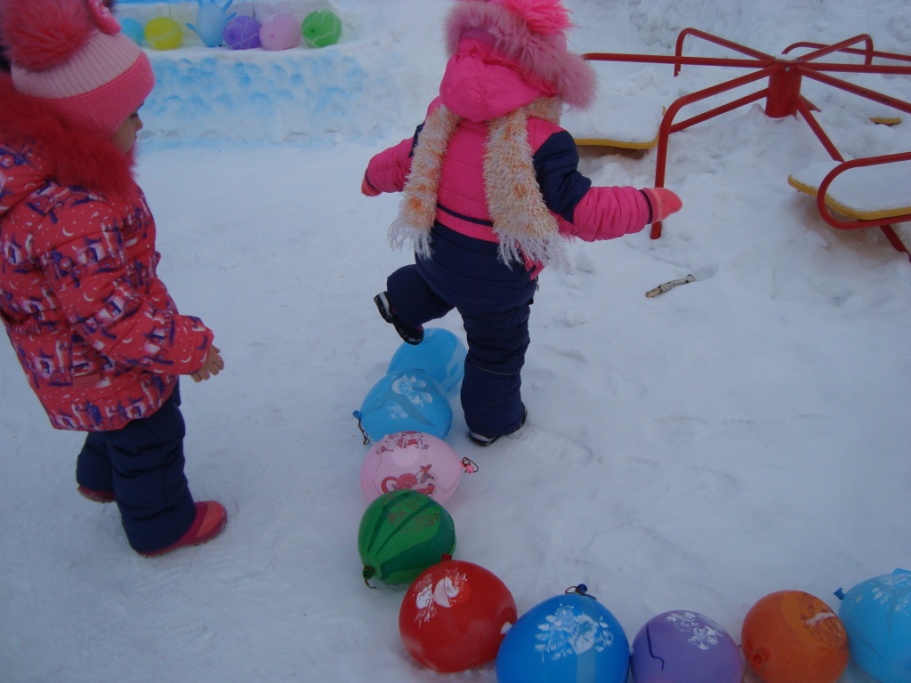 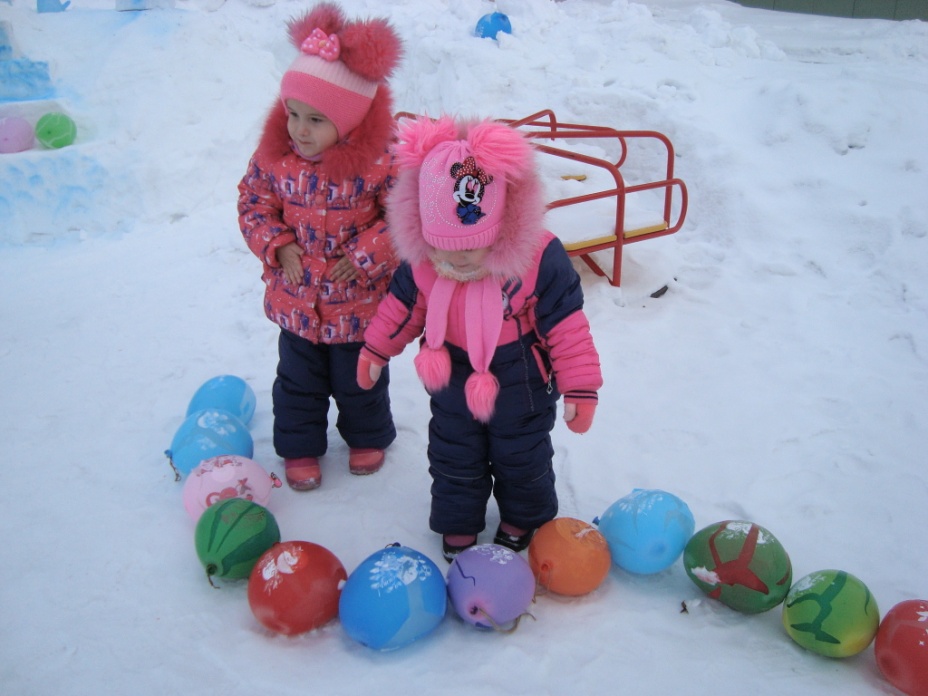 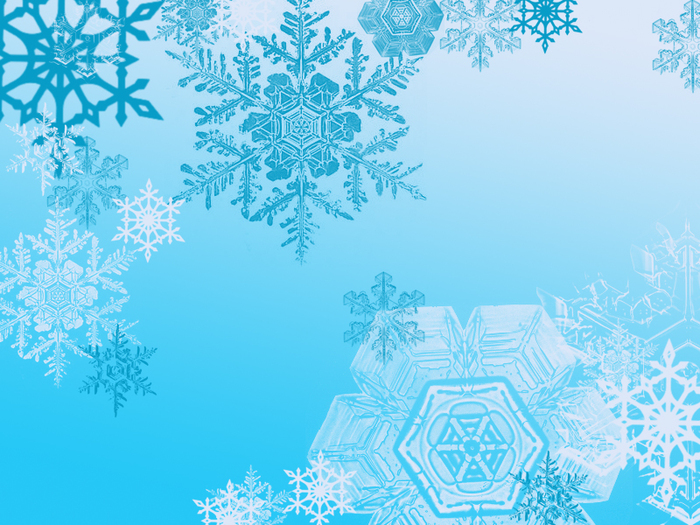 «Поймай рыбку» Для  сюжетно-ролевых игр
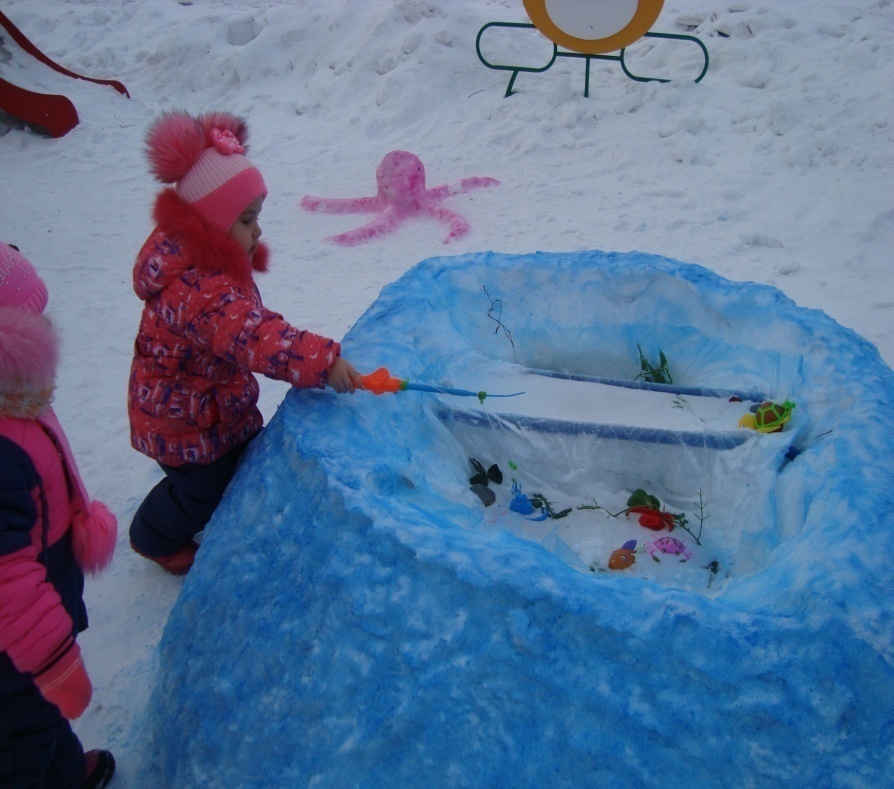 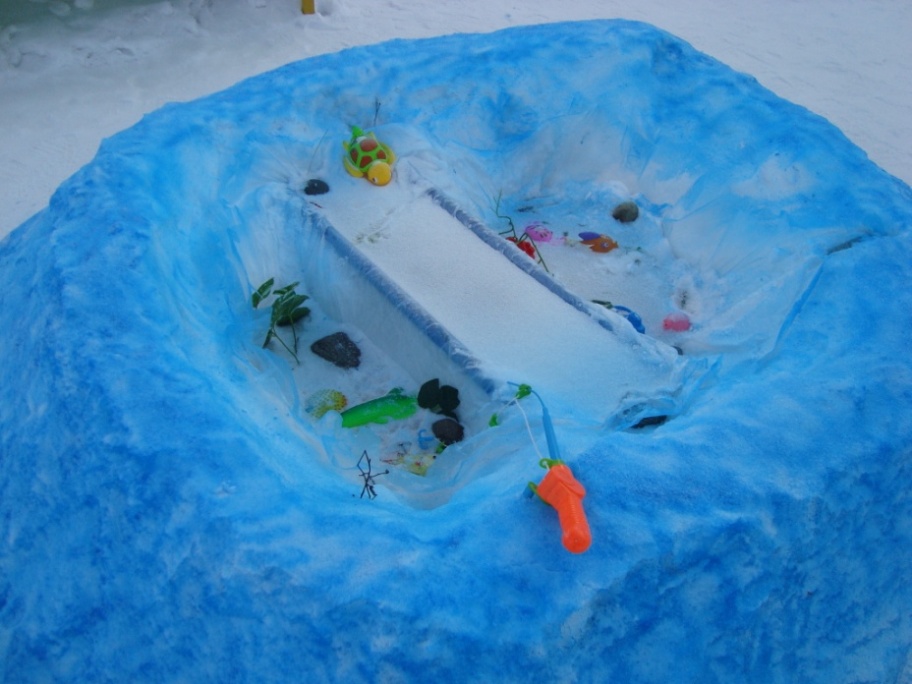 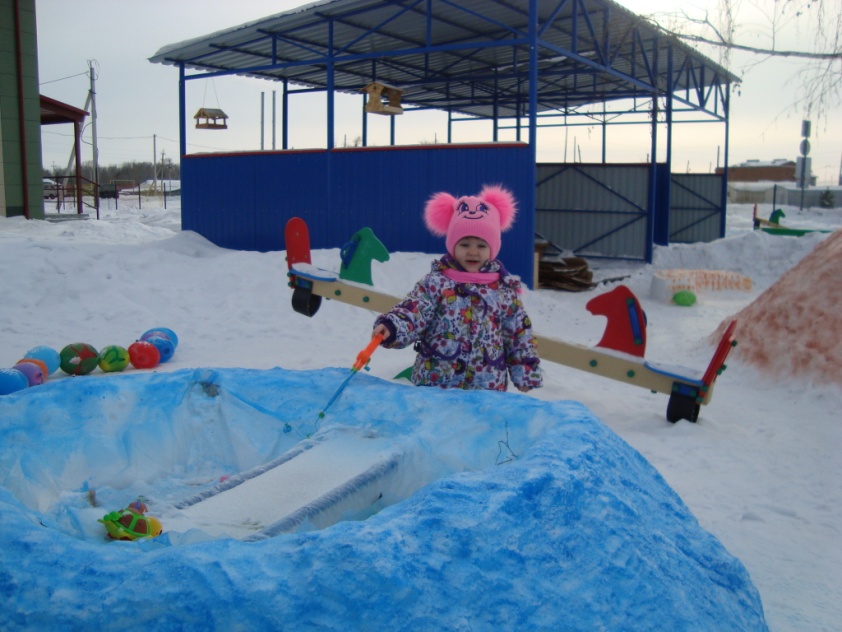 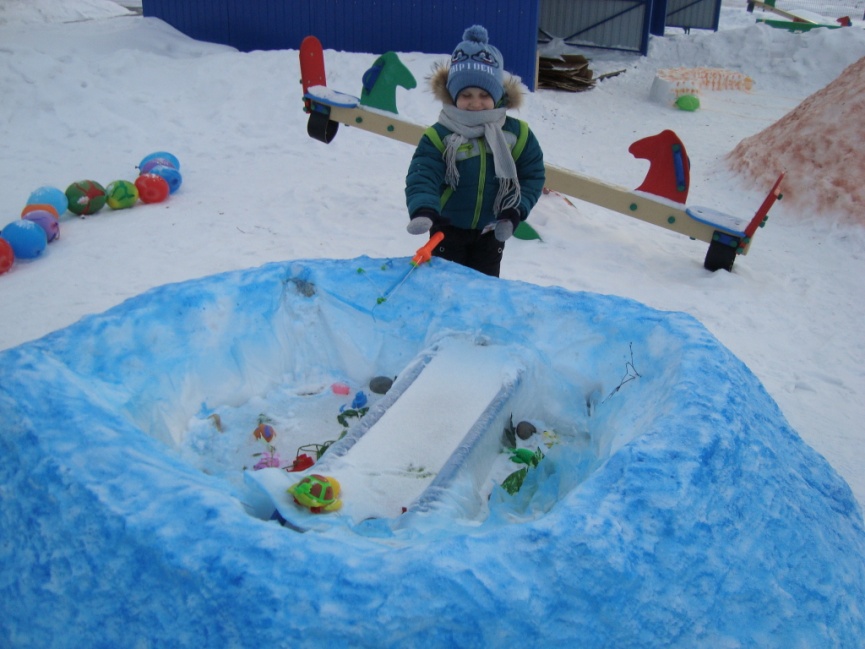 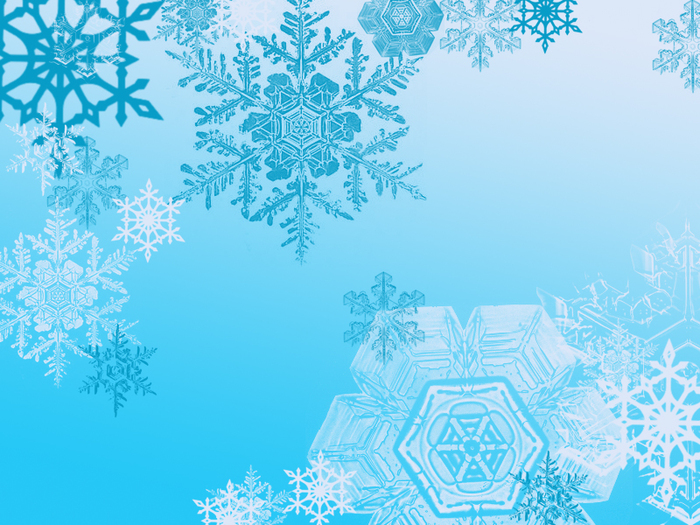 «Муравейник»
Для  сюжетно-ролевых игр
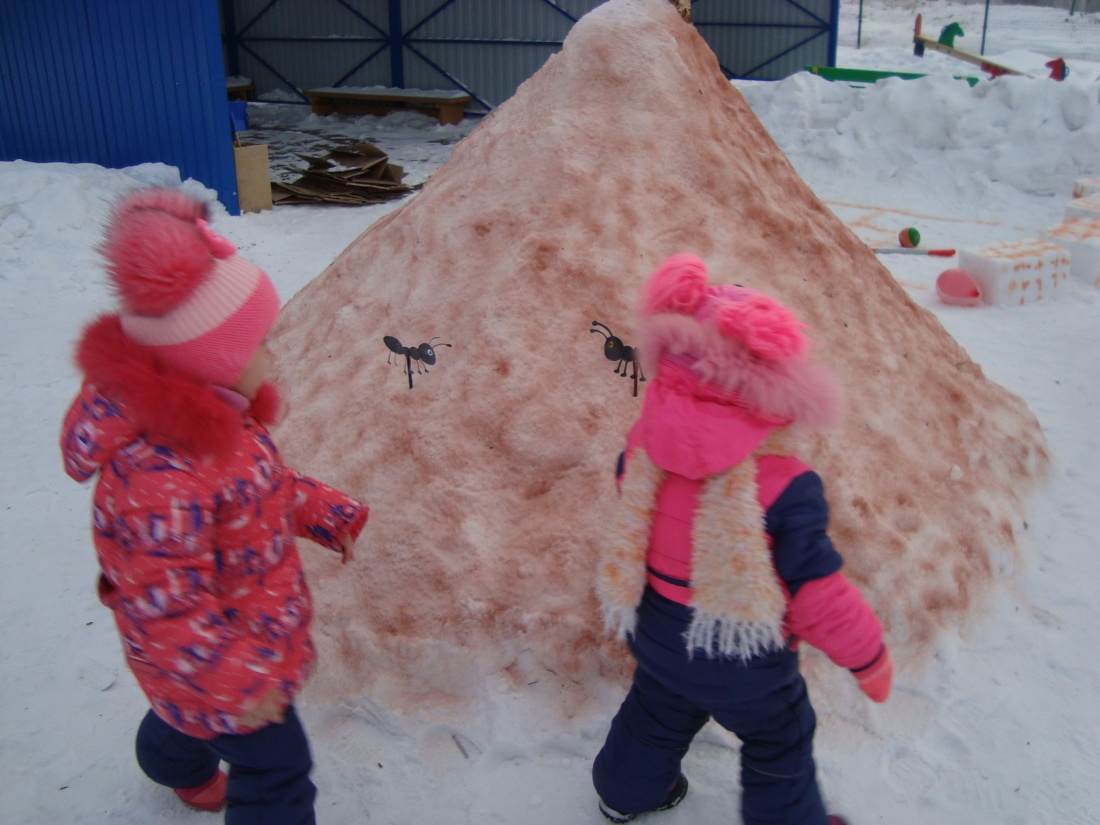 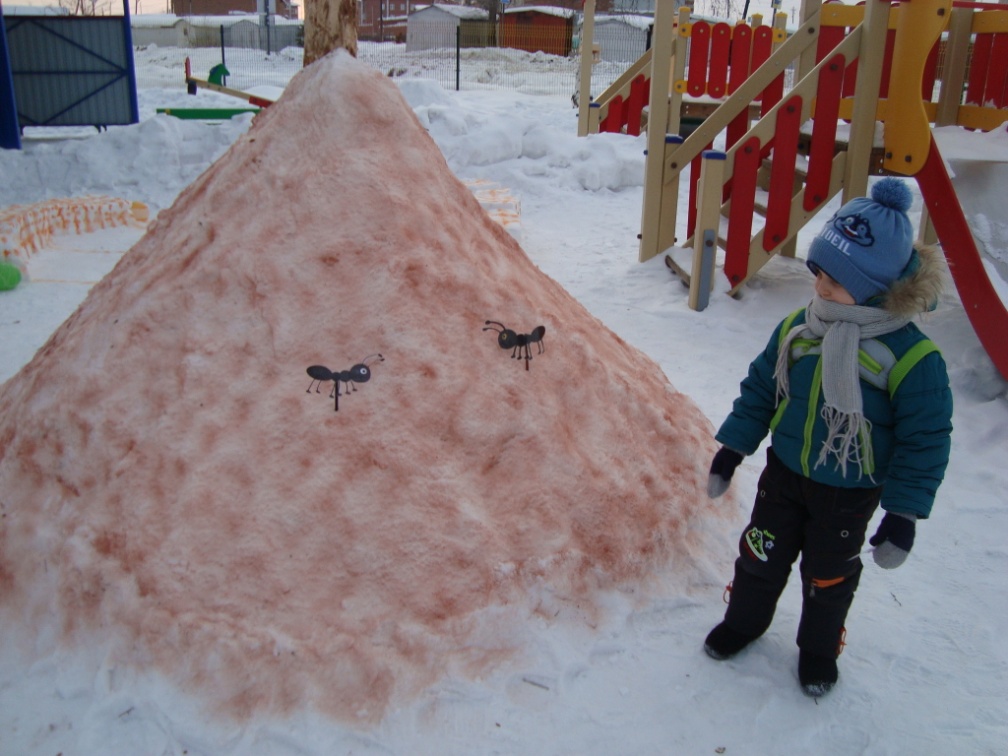 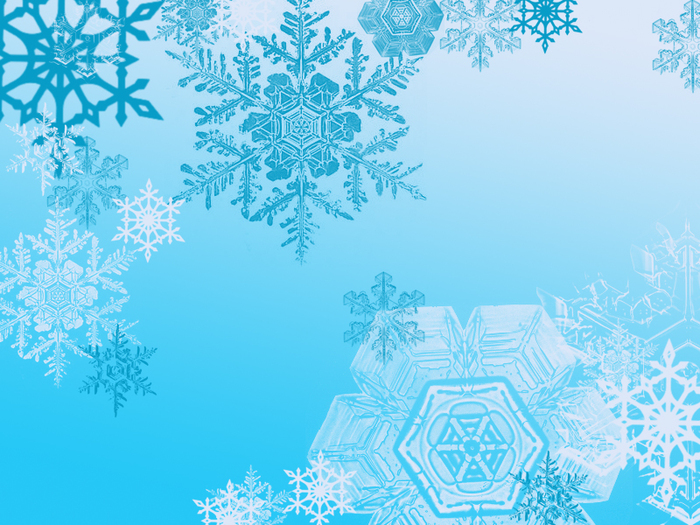 «снежный городок-лабиринт»
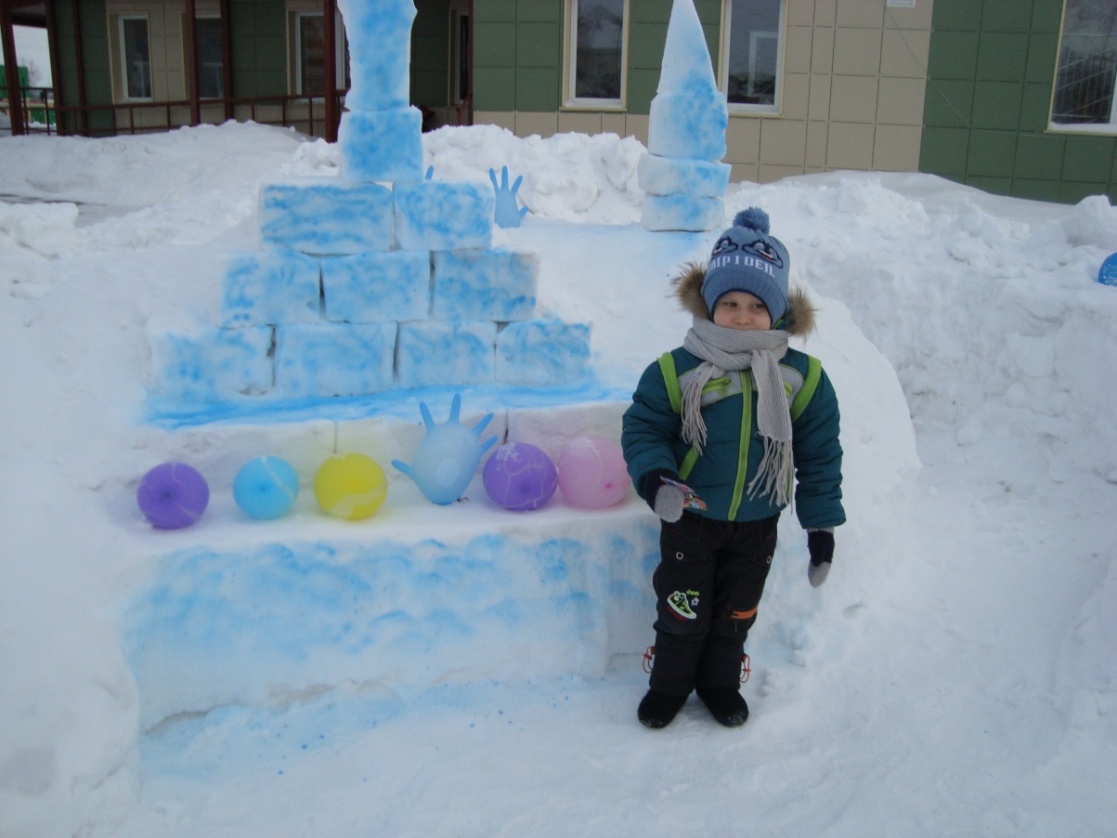 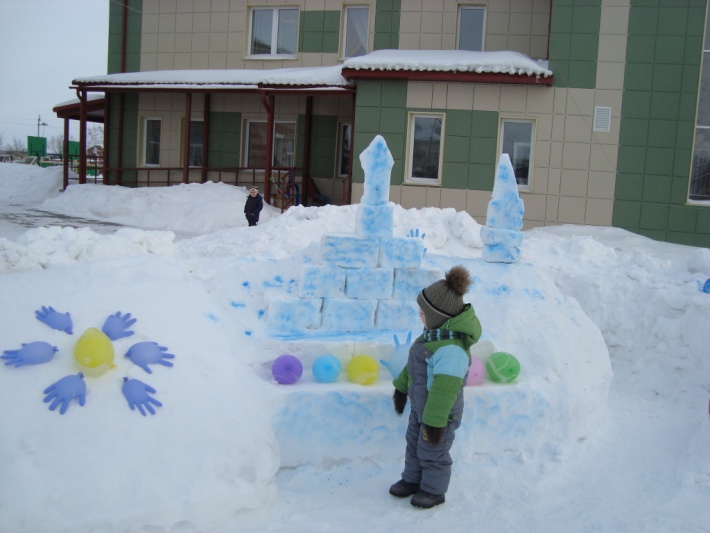 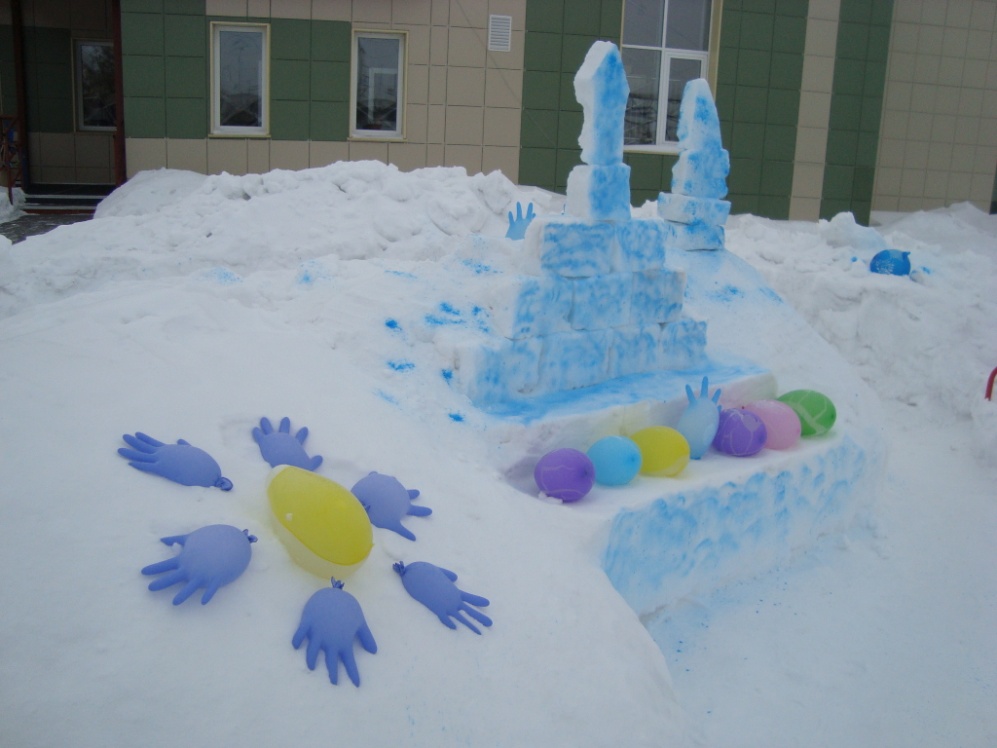 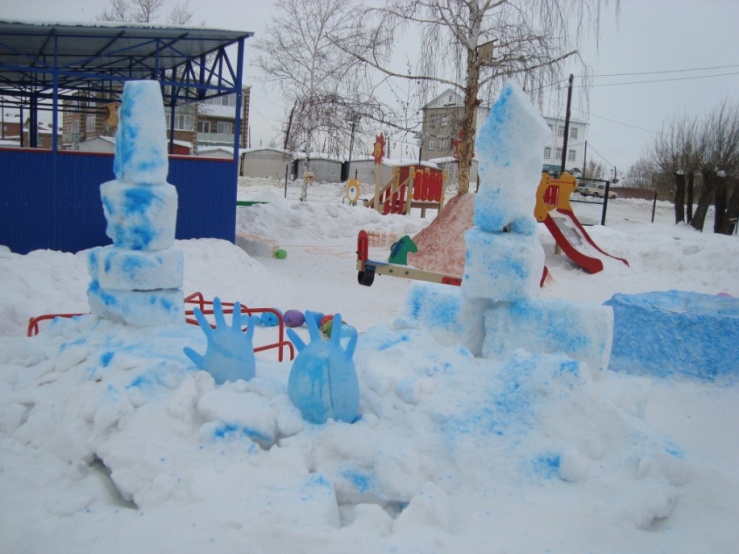 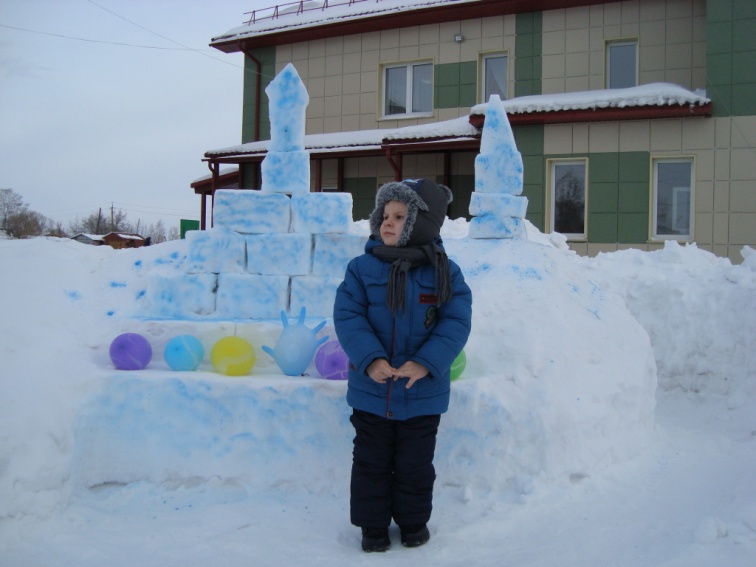 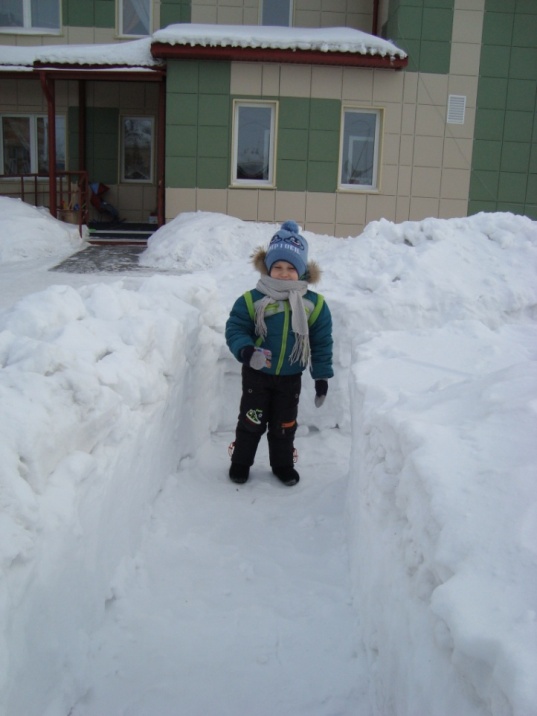 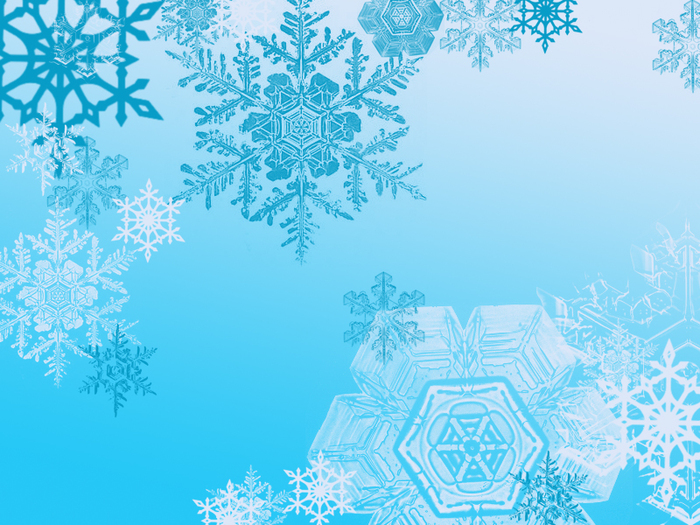 А у нас свой хоккей!
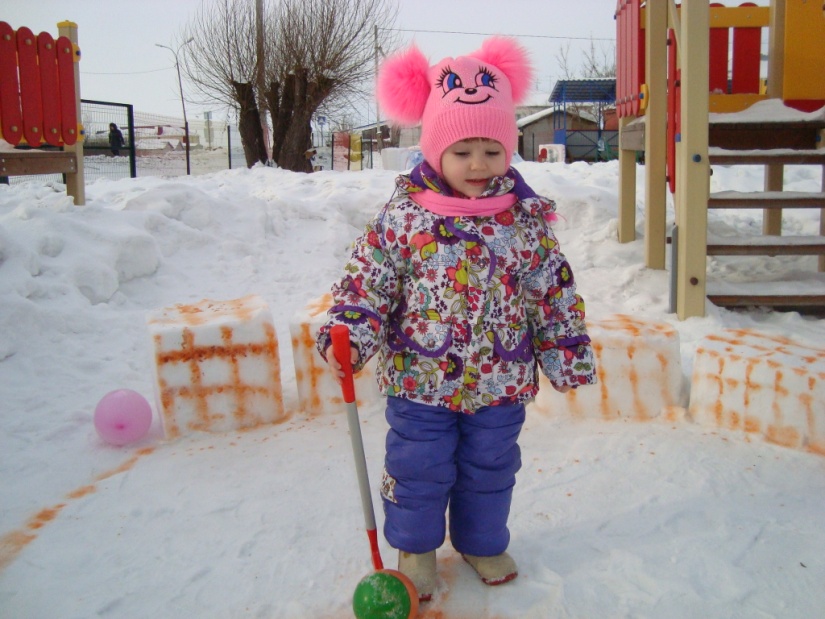 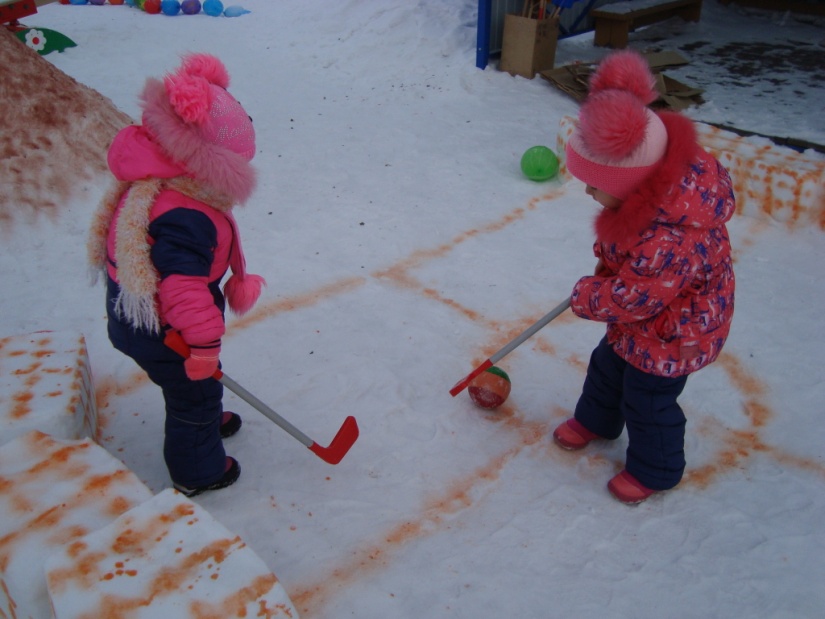 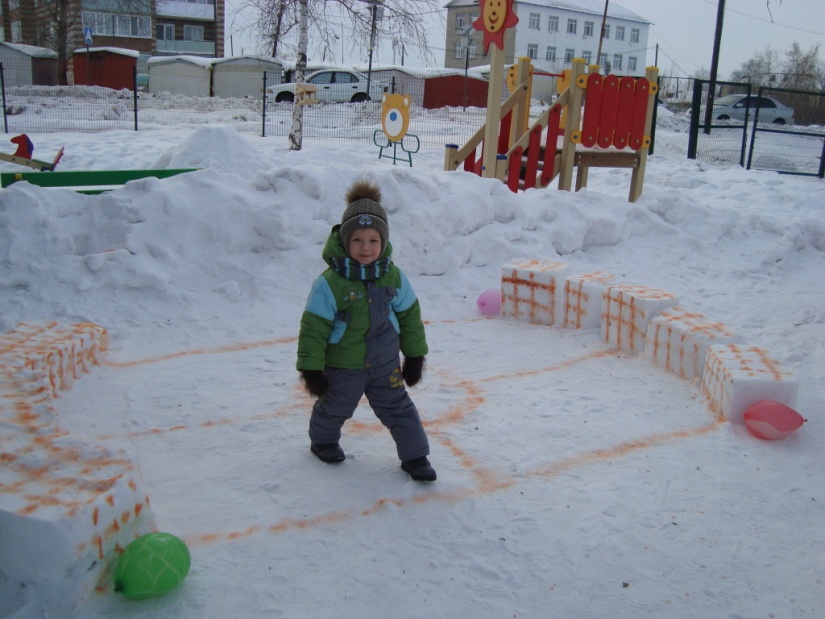 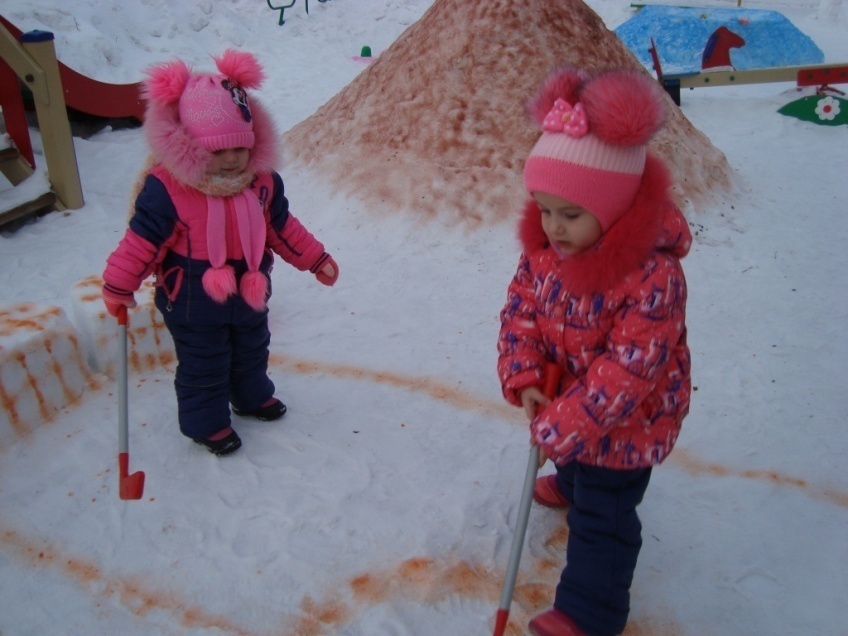 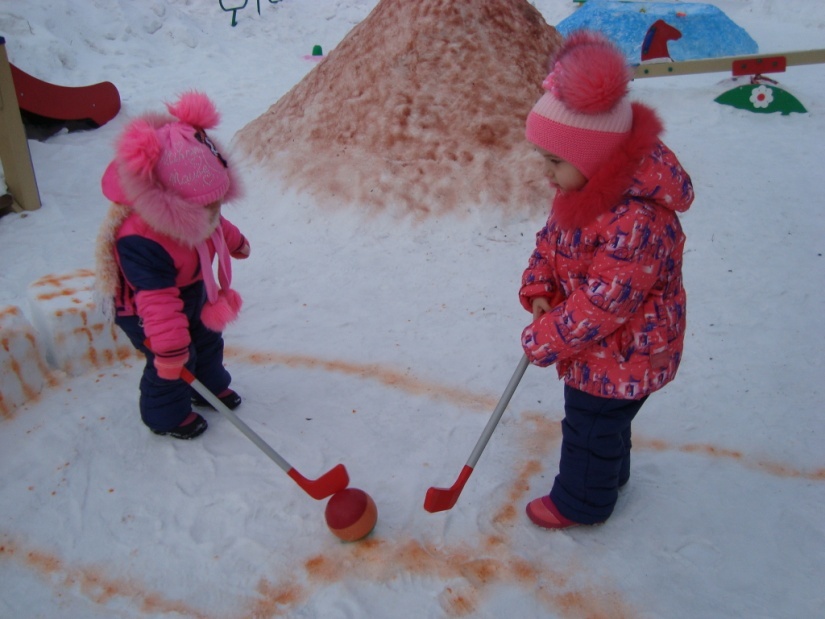 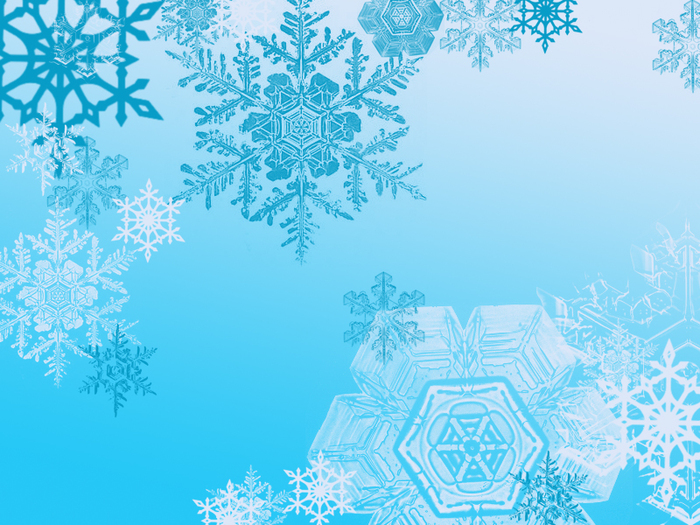 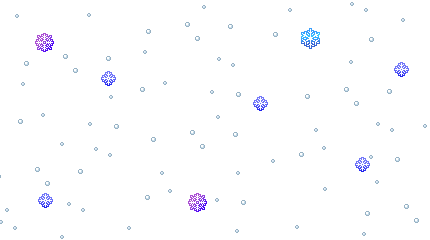 Спасибо за внимание!